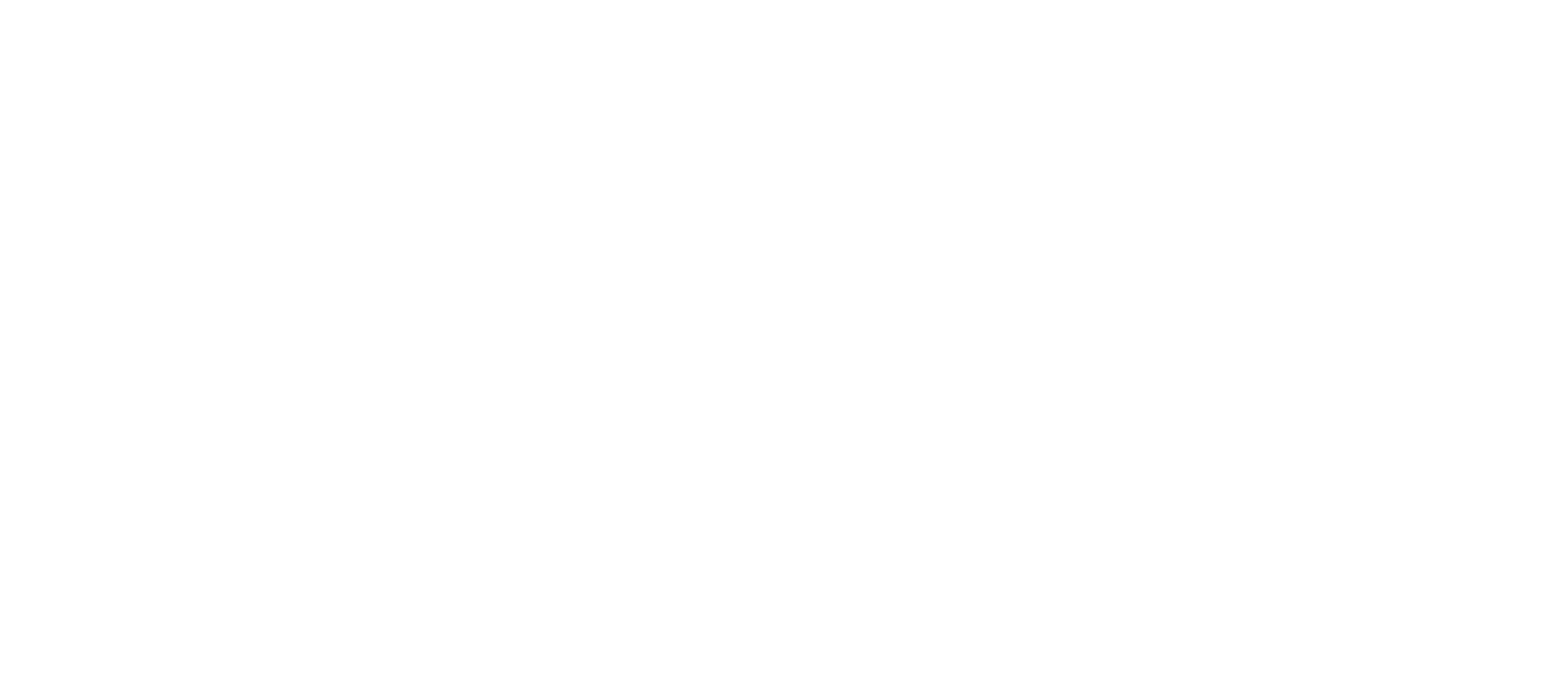 (Ex. 4:21) The LORD said to Moses,
“When you return to Egypt, see that you perform before Pharaoh all the wonders I have given you the power to do. But I will harden his heart so that he will not let the people go.”
(Ex. 4:22) “Israel is my firstborn son, and I told you,
23 “Let my son go, so he may serve me.”
But you refused to let him go.
So I will kill your firstborn son.’”
(Ex. 4:24) At a lodging place on the way, the Lord met Moses and was about to kill him.
(Ex. 4:25) But Zipporah took a flint knife, cut off her son’s foreskin and touched Moses’ feet with it.
“Surely you are a bridegroom of blood to me,” she said.
26 So the Lord let him alone.
(At that time she said “bridegroom of blood,” referring to circumcision.)
(Ex. 4:25) But Zipporah took a flint knife, cut off her son’s foreskin and touched Moses’ feet with it.
“Surely you are a bridegroom of blood to me,” she said.
26 So the Lord let him alone.
(At that time she said “bridegroom of blood,” referring to circumcision.)
Why did God want to kill Moses?
(1) This was a threat—not an action.
(2) Circumcision symbolized loyalty to God.
Genesis 17:10-14
(3) Moses delayed circumcising his son.
Was there discord in the marriage? (Exodus 2:16)
(4) Moses would soon get others to follow God.
But first he needed to get himself to follow God!
Joshua 5:2ff
(Ex. 4:28) Then Moses told Aaron everything the Lord had sent him to say, and also about all the signs he had commanded him to perform.
(Ex. 4:29) Moses and Aaron brought together all the elders of the Israelites.
30 Aaron told them everything the Lord had said to Moses.
31 He also performed the signs before the people, and they believed.
And when they heard that the Lord was concerned about them and had seen their misery,
they bowed down and worshiped.
(Ex. 5:1) Afterward Moses and Aaron went to Pharaoh and said,
“This is what Yahweh, the God of Israel, says:
‘Let my people go, so that they may hold a festival to me in the wilderness.’”
(Ex. 5:2) Pharaoh said,
“Who is Yahweh?
Why should I obey Yahweh and let Israel go? I do not know Yahweh and I will not let Israel go.”
God had predicted this
Exodus 3:19-20; 4:21
(Ex. 5:3) Then Moses and Aaron said,
“The God of the Hebrews has met with us.
Let us take a three-day journey into the wilderness to offer sacrifices to the Lord our God,
or he may strike us with plagues or with the sword.”
(Ex. 5:3) Then Moses and Aaron said,
“The God of the Hebrews has met with us.
Let us take a three-day journey into the wilderness to offer sacrifices to the Lord our God,
or he may strike us with plagues or with the sword.”
Three days? (Ex. 3:18)
(1) Is he starting small in negotiation?
Genesis 18.
(2) Is he using a Hebrew idiom?
Douglas Stuart, Exodus (Broadman & Holman, 2006), 124-125.
(cf. Jonah 3:3)
God never said this! (Ex. 3:18)
Terrible mischaracterization of God.
Moses was softening God’s message.
Deuteronomy 4:2; Proverbs 30:6
It’s much easier to say, “God is going to judge us.”
It’s much harder to say, “God is going to judge you!”
(Ex. 5:3) Then Moses and Aaron said,
“The God of the Hebrews has met with us.
Let us take a three-day journey into the wilderness to offer sacrifices to the Lord our God,
or he may strike us with plagues or with the sword.”
Let’s see how this works out for Moses…
(Ex. 5:4) But the king of Egypt said,
“Moses and Aaron, why are you taking the people away from their labor? Get back to your work!”
5 Then Pharaoh said,
“Look, the people of the land are now numerous, and you are stopping them from working.”
(Ex. 5:6) That same day Pharaoh gave this order to the slave drivers and overseers in charge of the people:
7 “You are no longer to supply the people with straw for making bricks.”
(Ex. 5:7) “Let them go and gather their own straw.
8 But require them to make the same number of bricks as before. Don’t reduce the quota!”
(Ex. 5:8) “They are lazy! That is why they are crying out, ‘Let us go and sacrifice to our God.’
9 Make the work harder for the people so that they keep working and pay no attention to lies.”
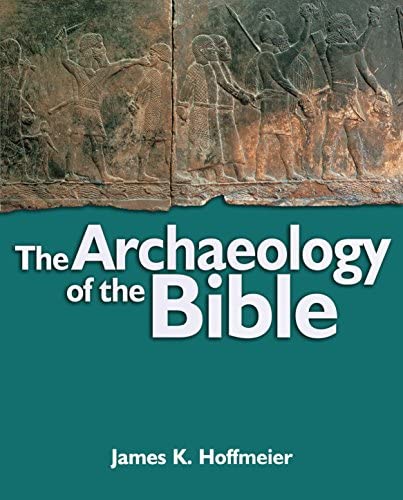 James Hoffmeier
(Archaeologist and Egyptologist)

James Hoffmeier, The Archaeology of the Bible (Oxford: Lion, 2008), 51.
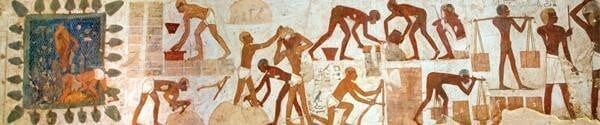 In the tomb of Rekhmire,
a vizier or prime minister of Pharaoh Thutmose III (1479-1425 BC) in western Thebes,
a painted scene depicts groups of foreigners making bricks.
(Ex. 5:10) Then the slave drivers and the overseers went out and said to the people, “This is what Pharaoh says:
‘I will not give you any more straw.
11 Go and get your own straw wherever you can find it, but your work will not be reduced at all.’”
(Ex. 5:12) So the people scattered all over Egypt to gather stubble to use for straw.
13 The slave drivers kept pressing them, saying, “Complete the work required of you for each day, just as when you had straw.”
(Ex. 5:14) And Pharaoh’s slave drivers beat the Israelite overseers they had appointed, demanding,
“Why haven’t you met your quota of bricks yesterday or today, as before?”
(Ex. 5:15) The Israelite overseers went and appealed (ṣāʿaq) to Pharaoh:
“Why have you treated your
servants this way?
16 Your servants are given no straw, yet we are told, ‘Make bricks!’
Your servants are being beaten, but the fault is with your own people.”
Earlier, they “cried out” (ṣāʿaq) to God (Ex. 2:23).
(Ex. 5:17) Pharaoh said,
“Lazy, that’s what you are. Lazy!
That is why you keep saying, ‘Let us go and sacrifice to the Lord.’
18 Now get to work. You will not be given any straw, yet you must produce your full quota of bricks.”
(Ex. 5:20) When they left Pharaoh, they found Moses and Aaron waiting to meet them.
They said, “May the Lord look on you and judge you! You have made us obnoxious to Pharaoh and his officials and have put a sword in their hand to kill us.”
(Ex. 5:20) When they left Pharaoh, they found Moses and Aaron waiting to meet them.
They said, “May the Lord look on you and judge you! You have made us obnoxious to Pharaoh and his officials and have put a sword in their hand to kill us.”
“Ever since you tried to lead, it’s only gotten worse!”
Moses’ worst fear is being realized!
Exodus 3:13; 4:1
(Ex. 5:22) Moses returned to the Lord and said,
“Why, Lord, why have you brought trouble on this people?
Is this why you sent me?
23 Ever since I went to Pharaoh to speak in your name, he has brought trouble on this people, and you have not rescued your people at all.”
(Ex. 5:22) Moses returned to the Lord and said,
“Why, Lord, why have you brought trouble on this people?
Is this why you sent me?
23 Ever since I went to Pharaoh to speak in your name, he has brought trouble on this people, and you have not rescued your people at all.”
“You have not rescued your people at all.”
It certainly felt that way… But was this true?
Moses’ ingenuity failed.
Moses couldn’t see God’s plan.
Moses’ fears were resurfacing.
No one was responding the way they should.
But God’s promises weren’t conditional on any of this!
(Ex. 6:1) The Lord said to Moses,
“Now you will see what I will do to Pharaoh: Because of my mighty hand he will let them go.”
(Ex. 6:2) “I am Yahweh.
3 I appeared to Abraham, to Isaac and to Jacob as God Almighty,
but by my name Yahweh I did not make myself fully known to them.”
(Ex. 6:4) “I established my covenant with them to give them the land of Canaan, where they resided as foreigners.
5 Moreover, I have heard the groaning of the Israelites, whom the Egyptians are enslaving, and I have remembered my covenant.”
(Ex. 6:6) “Say to the Israelites:
‘I am the Lord,
and I will bring you out from under the yoke of the Egyptians.
I will free you from being slaves to them, and I will redeem you with an outstretched arm and with mighty acts of judgment.’”
(Ex. 6:7) “I will take you as my own people, and I will be your God.
Then you will know that I am the Lord your God, who brought you out from under the yoke of the Egyptians.”
(Ex. 6:8) “And I will bring you to the land I swore with uplifted hand to give to Abraham, to Isaac and to Jacob. I will give it to you as a possession.
I am the Lord!”
(Ex. 6:9) Moses reported this,
but the Israelites did not listen
because of their discouragement and harsh labor.
10 Then the Lord said to Moses,
11 “Go, tell Pharaoh king of Egypt to let the Israelites go out of his country.”
(Ex. 6:12) But Moses said to the Lord,
“If the Israelites will not listen to me,
why would Pharaoh listen to me,
since I speak with faltering lips?”
(Ex. 6:29) The Lord said to Moses,
“I am the Lord. Tell Pharaoh king of Egypt everything I tell you.”
30 But Moses said to the Lord,
“Since I speak with faltering lips, why would Pharaoh listen to me?”
(Ex. 7:2) The Lord said to Moses,
“You are to say everything I command you, and your brother Aaron is to tell Pharaoh to let the Israelites go out of his country.”
(Ex. 7:6) Moses and Aaron did
just as the Lord commanded them.
What did God teach Moses through failure?
(1) Moses learned how to follow God before he taught others how to follow God (4:24-26).
Is God drawing a line in the sand with an issue in your life?
What did God teach Moses through failure?
(1) Moses learned how to follow God before he taught others how to follow God (4:24-26).
(2) Moses learned not to improve God’s words (5:3).
“God will fall upon us with pestilence or with the sword” (Ex. 5:3).
What did God teach Moses through failure?
(1) Moses learned how to follow God before he taught others how to follow God (4:24-26).
(2) Moses learned not to improve God’s words (5:3).
(3) Moses learned to follow God despite rejection:
Pharaoh (5:2) and even his own people (5:21; 6:9).
Do you believe you will make an impact for Christ without experiencing rejection?
What did God teach Moses through failure?
(1) Moses learned how to follow God before he taught others how to follow God (4:24-26).
(2) Moses learned not to improve God’s words (5:3).
(3) Moses learned to follow God despite rejection: Pharaoh (5:2) and even his own people (5:21; 6:9).
(4) Moses learned to follow God—problems and all!
Moses was convinced the problem was with his eloquence, persuasion, or righteousness (Ex. 6:12, 30).
What did God teach Moses through failure?
(1) Moses learned how to follow God before he taught others how to follow God (4:24-26).
(2) Moses learned not to improve God’s words (5:3).
(3) Moses learned to follow God despite rejection: Pharaoh (5:2) and even his own people (5:21; 6:9).
(4) Moses learned to follow God—problems and all!
No amount of human ingenuity could persuade Pharaoh:
God needed to move powerfully!